Evento online
Evento di lancio della Piattaforma della “Conferenza sul futuro dell’Europa”
4 maggio 2021
LEZIONI D’EUROPA 2021http://eventipa.formez.it/node/308040
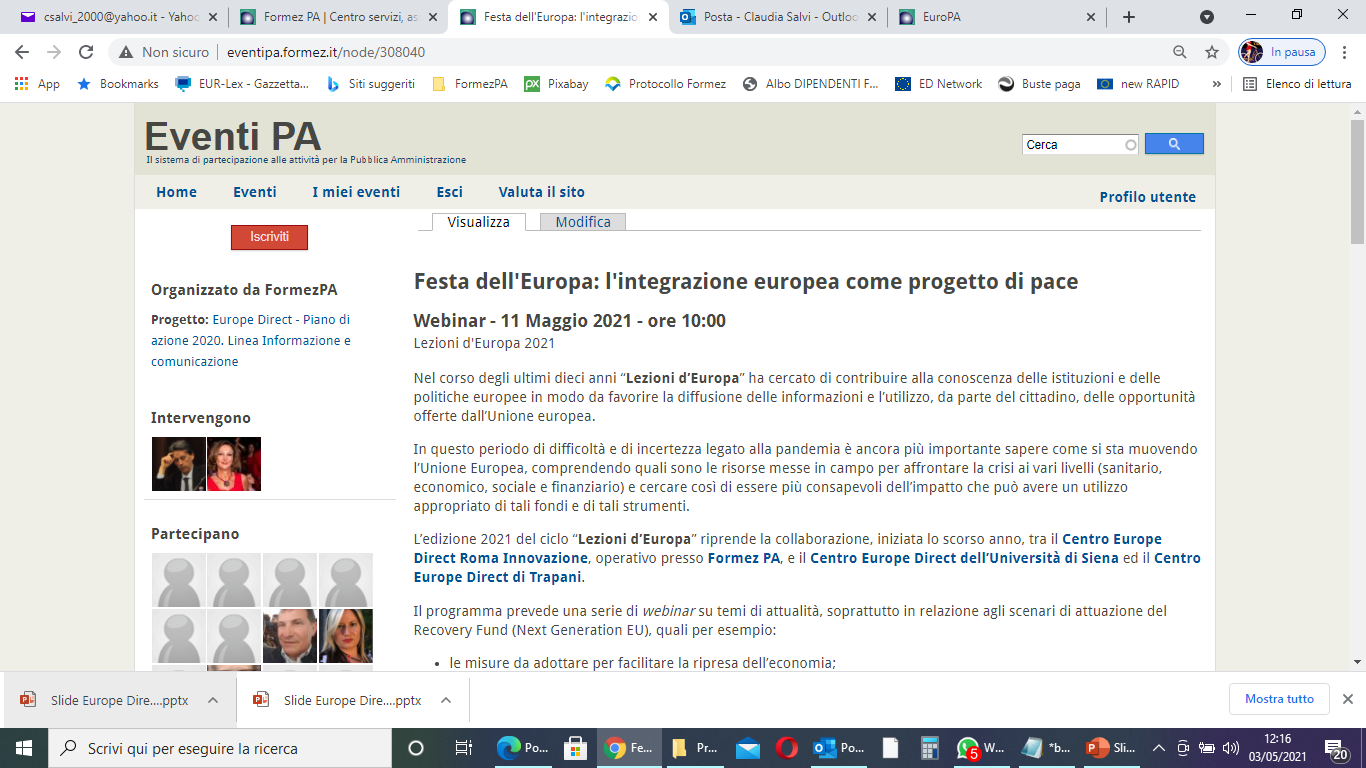 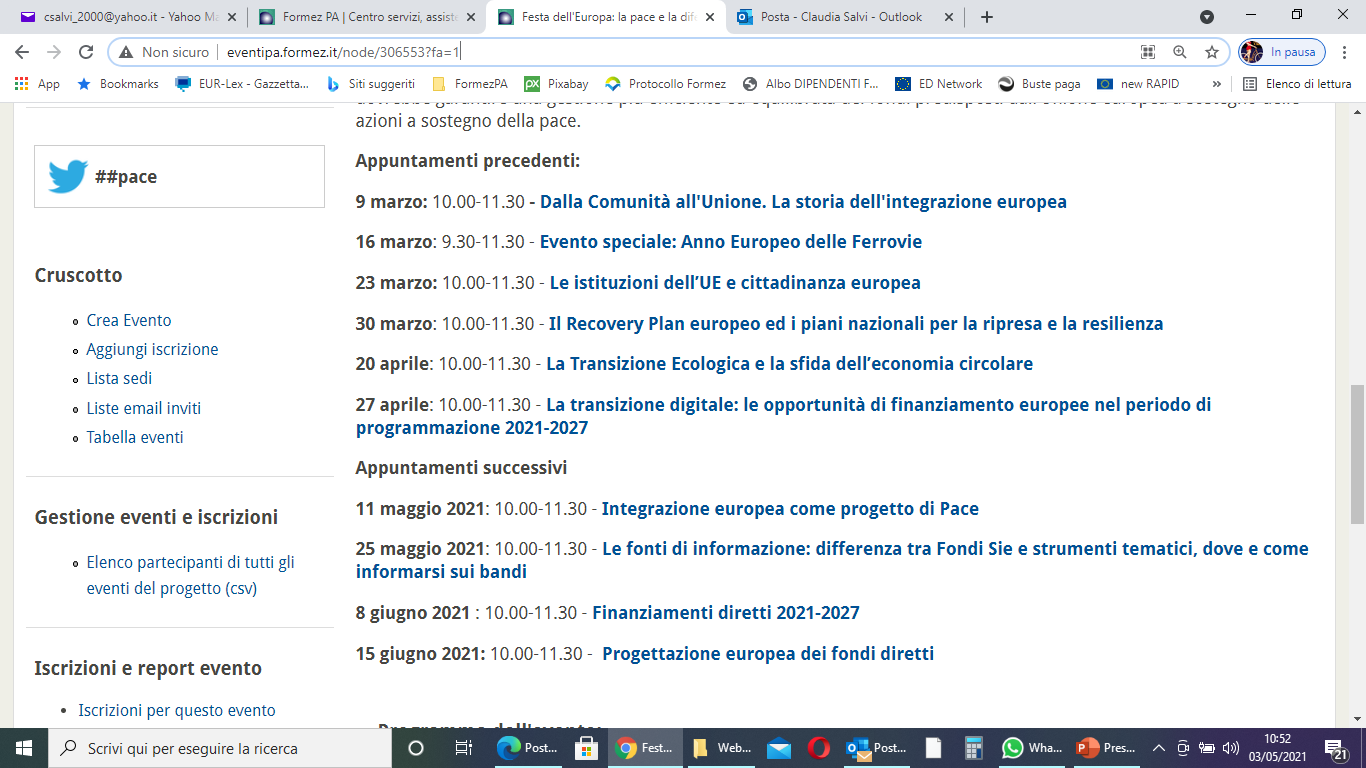 MODALITA’ DI PARTECIPAZIONE
Iscriversi ad ogni singolo webinar
Utilizzare la procedura indicata nei seguenti link:
Come iscriversi ad un evento su “EventiPA”: http://eventipa.formez.it/node/8236 
Come partecipare ad un webinar di Formez PA: http://eventipa.formez.it/node/15041 

Attendere il link e le credenziali di accesso la mattina dell’evento
L’aula non si apre prima dell’orario indicato nella pagina dell’evento 
Controllare la spam se no vedete la mail con le credenziali
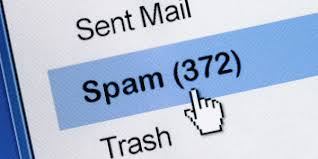 ATTESTATO DI ISCRIZIONE
Lo riceverete una settimana dopo l’evento
Sarà inviata da parte dello staff una mail
Dopo aver ricevuto la mail dovrete compilare il questionario di valutazione
Solo dopo potrete scaricare il certificato di iscrizione
http://europa.formez.it
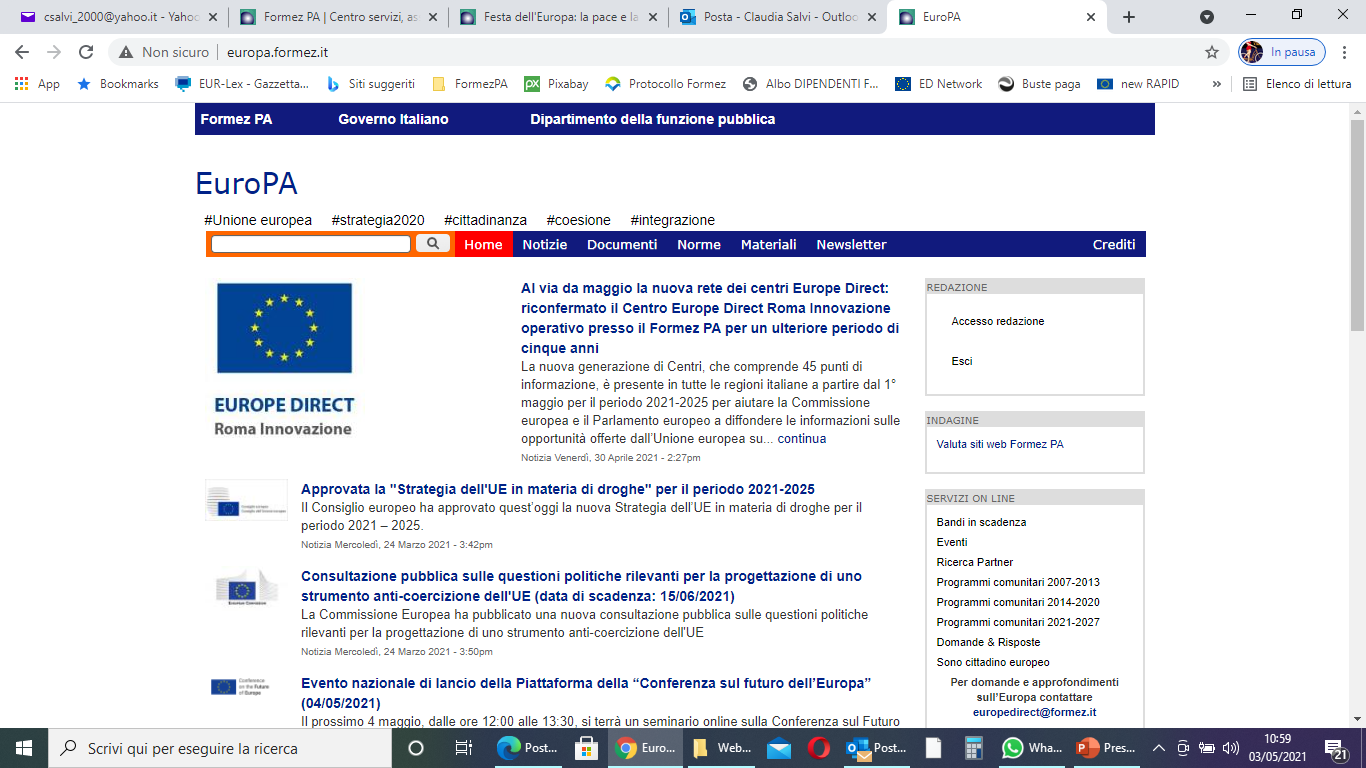 11
Iscriviti alla newsletter
http://europa.formez.it/node/add/iscrizione
Siamo a vostra disposizione, veniteci a trovare o contattateci
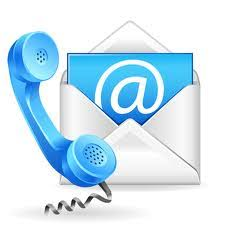 Sportello informativo   (on line in tempo di COVID)
Call center : Tel. + 39  06 8288 8714
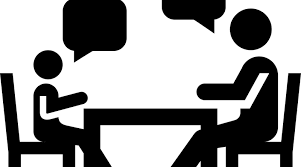 Email: europedirect@formez.it
Focus web:
http://europa.formez.it 
http://programmicomunitari.formez.it
http://egov.formez.it/
http://formazione.formez.it/
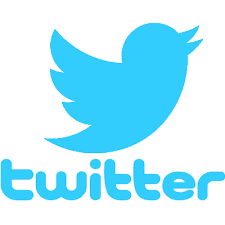 @EdicRMInnov
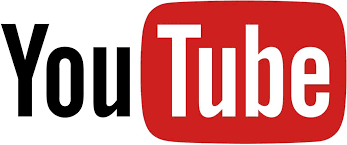 https://www.youtube.com/channel/UCpGnI1QWnZuvq2sqSclZ-JQ